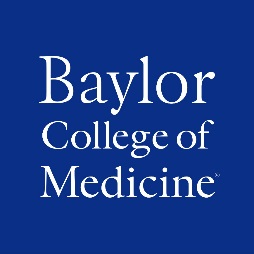 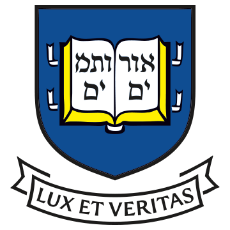 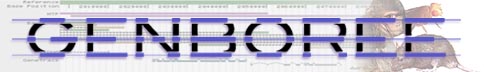 Small and long RNA-Seq pipelines 
in the Genboree Workbench
NIH Extracellular RNA Communication Consortium
2nd Investigators’ Meeting
May 19th, 2014
Sai Lakshmi Subramanian – sailakss@bcm.edu (Primary Contact)
Kevin Riehle – riehle@bcm.edu
Bioinformatics Research Laboratory, Baylor College of Medicine, Houston, TX
Data Coordination Component (DCC) of exRNA Communication Consortium

Robert Kitchen - rob.kitchen@yale.edu
Department of Molecular Biophysics and Biochemistry, Yale University, New Haven, CT
Data Integration and Analysis Component (DCC) of exRNA Communication Consortium
Outline
Introduction to Genboree
Genboree Workbench Basics
Data analysis tools
RNA-Seq data – RSEQtools
Setting up long RNA-Seq data analysis in the Genboree Workbench
Small RNA-Seq data – smallRNA-seq Pipeline
Setting up small RNA-Seq data analysis in the Genboree Workbench
2
Genboree Workbench Basics
Genboree URL - http://www.genboree.org/

Watch Video Tutorial – Introduction to Genboree Workbench
https://docs.google.com/file/d/0Bz3_YiJBA_j3Tk1uOFlIazdMbkk/edit

How do I create a new account in Genboree? http://genboree.org/theCommons/ezfaq/show/public-commons?faq_id=493

How to find Help within the Genboree Workbench? http://genboree.org/theCommons/ezfaq/show/public-commons?faq_id=497
Help >> Getting Started
Help >> Tool Map
Help >> Tool Help Resources
3
Genboree Core Services
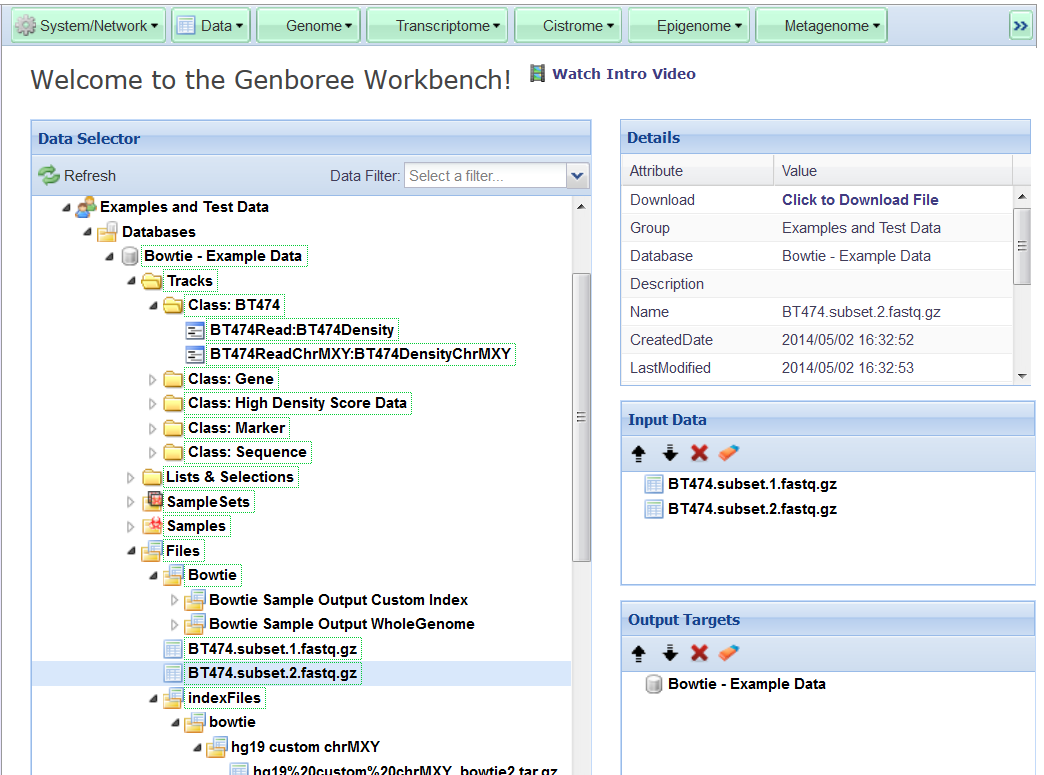  Authorization & access
 User data repository management
Toolset Menus
Genboree User
Data Services
Genome-Based Tables
 Genomic annotations
 High-density score data
Drag & drop INPUT ENTITIES to Input Data Panel
Drag & drop OUTPUT DESTINATIONS to Output Targets Panel
Generic Entity Tables
 Loosely typed metadata
 AVP based
Genboree Workbench Basics
Create Group http://genboree.org/theCommons/ezfaq/show/public-commons?faq_id=489

Create Database http://genboree.org/theCommons/ezfaq/show/public-commons?faq_id=491

Create Project http://genboree.org/theCommons/ezfaq/show/public-commons?faq_id=492

Upload Data Files http://genboree.org/theCommons/ezfaq/show/public-commons?faq_id=495
5
exRNA Data analysis tools
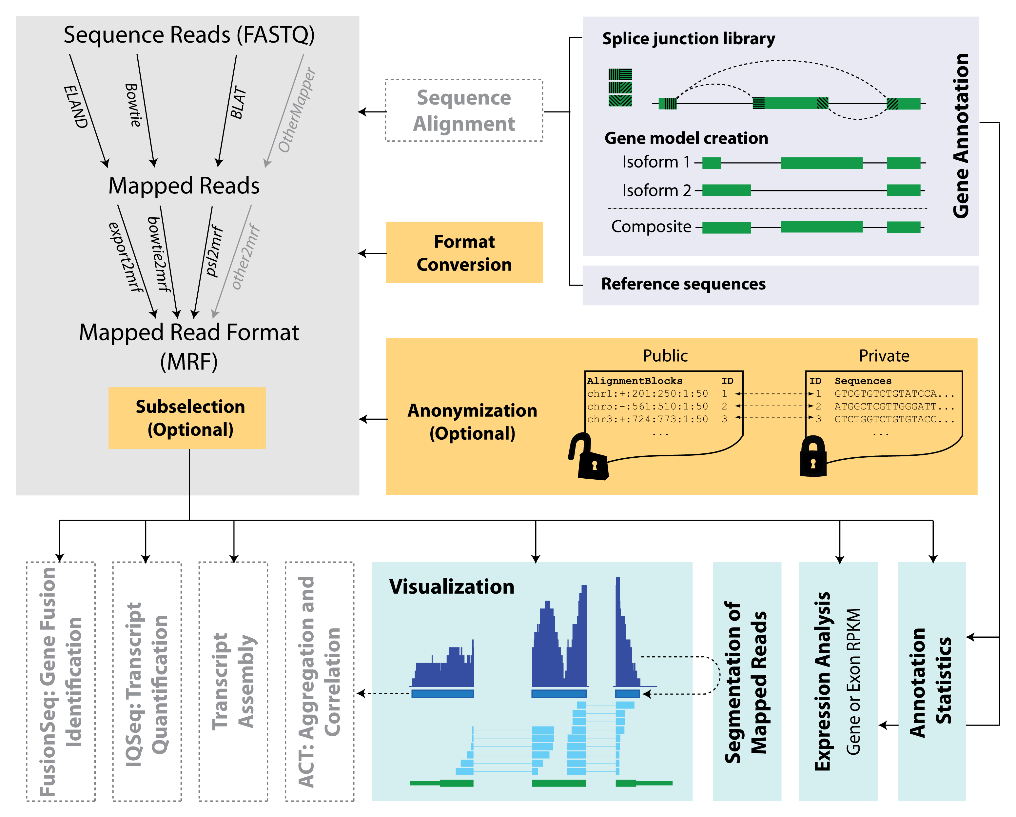 RSEQtools 
A modular and flexible framework to perform common RNA-Seq analysis tasks
Current implemented pipeline 
Generates genome-wide signal maps (hg18/19) as well as gene level expression quantifications (RPKM) for UCSC known genes.
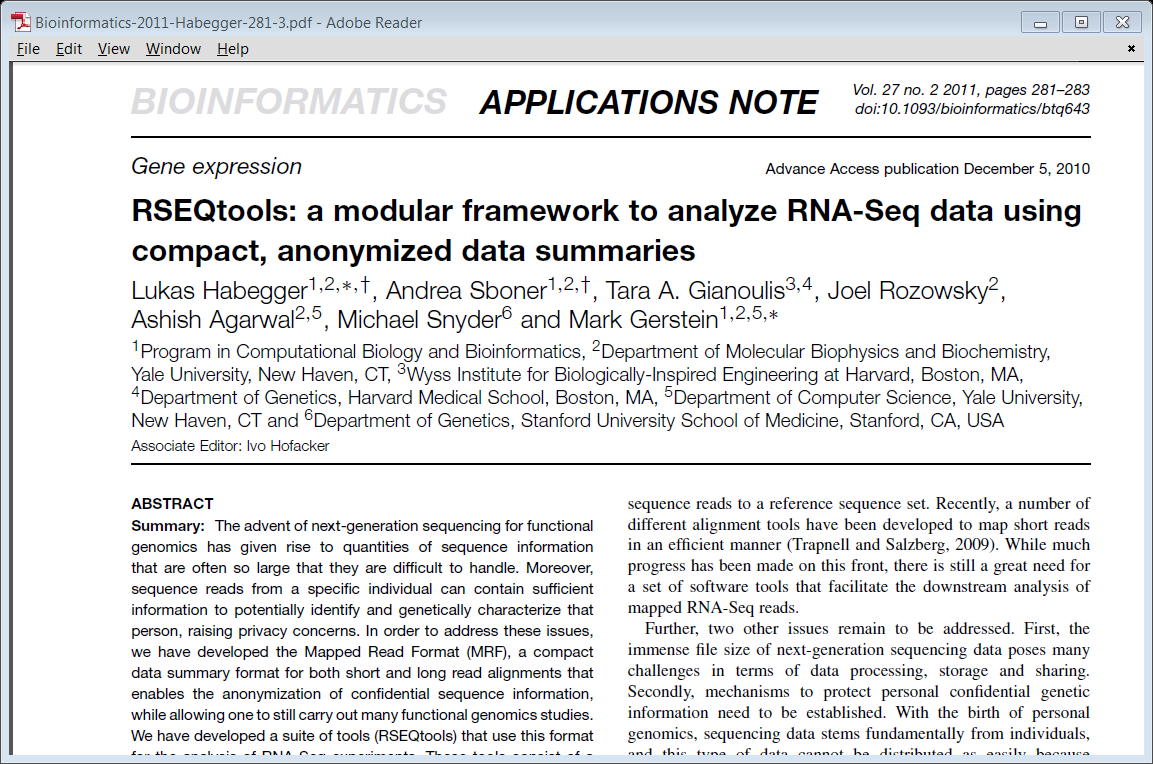 Developed by Gerstein Lab – DIAC, exRNA consortium
6
RNA-Seq Analysis using RSEQtools
INPUT: Takes 1 or 2 FASTQ sequences
Gene Annotations: UCSC KnownGene for hg18, hg19
OUTPUT: 
Alignments in SAM and BAM formats - compressed in AnalysisName_alignments.tar.gz
All result files compressed in AnalysisName_results.tar.gz 
Key result files for quick access (also found in AnalysisName_results.tar.gz): 
File with gene expression values
Mapping bias file
Annotation Coverage File
Signal Tracks of mapped reads (for visualization in genome browsers) - Uploaded as signal track in user db (if specified in the UI)
FastQC Output Plots
Custom Bowtie2 index, if generated
7
RNA-Seq Analysis pipeline in the Genboree Workbench
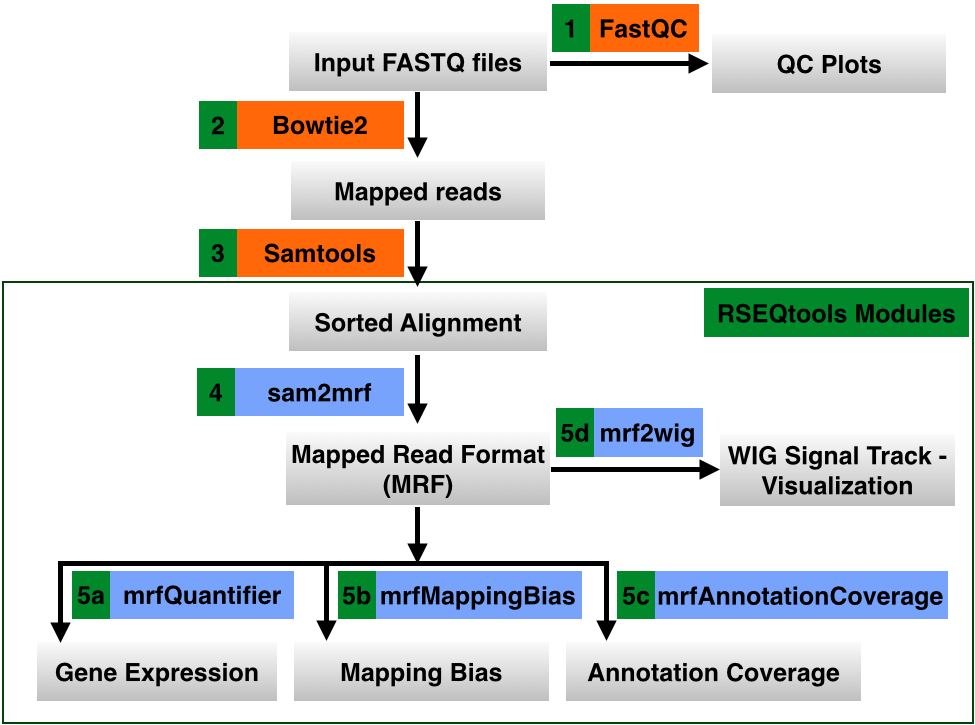 8
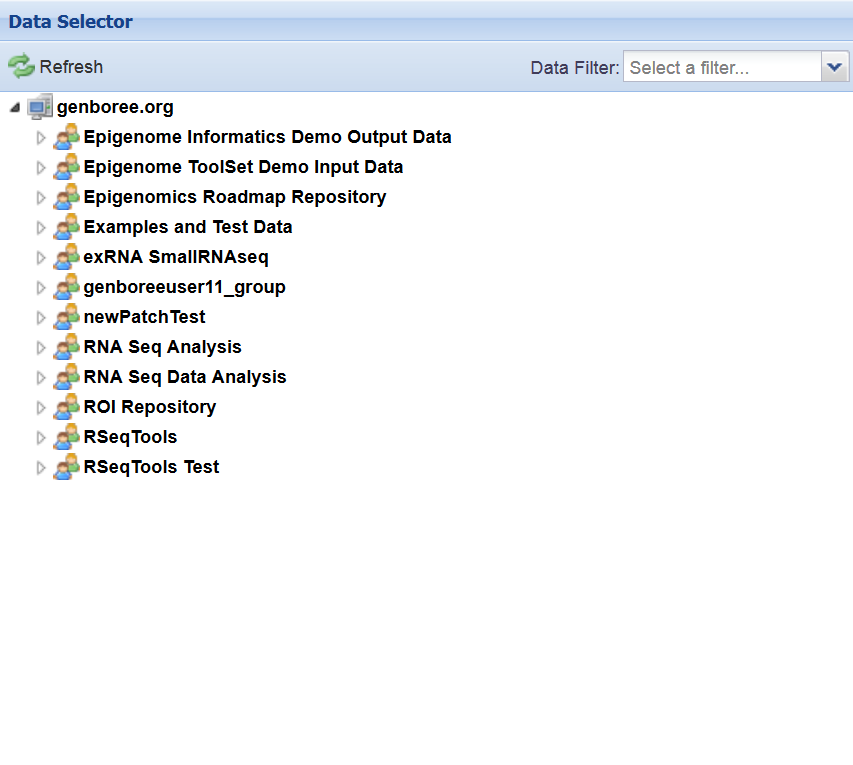 Example Dataset for RNA-Seq analysis using RSEQtools
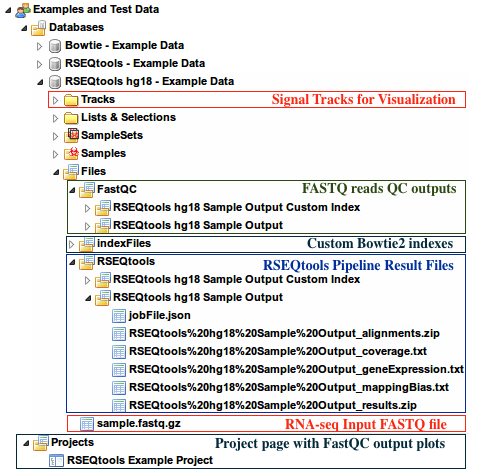 9
exRNA Data analysis tools
smallRNA-seq Pipeline
pre-processing: remove adapter & primer sequences
contaminants: no poly-A purification leaves rRNAs, etc
mapping: small reads tend to multi-map to large genomes
diversity: many species of small RNA (not just miRNAs!)
quantification: different normalization
Developed by Gerstein Lab – DIAC, exRNA consortium
10
smallRNA-seq Pipeline
INPUT: Takes a single-end FASTQ sequence file
Supported Genome build: hg19
OUTPUT: 
All result files compressed in AnalysisName_results.tar.gz 
Read length distribution
Endogenous Mapping results – rRNA, miRNA, tRNA, snoRNA, piRNA, Rfam
Exogenous Mapping results – Plant and virus miRNAs in miRBase
4 files containing sequence reads following 
Adapter removal
rRNA removal
Endogenous mapping
Exogenous mappins
11
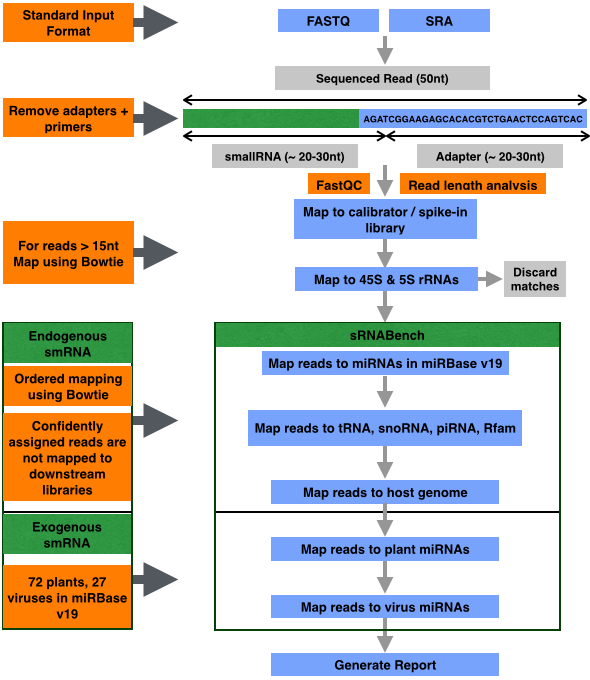 smallRNA-seq pipeline in the Genboree Workbench
12
Example Dataset for smallRNA-seq Pipeline
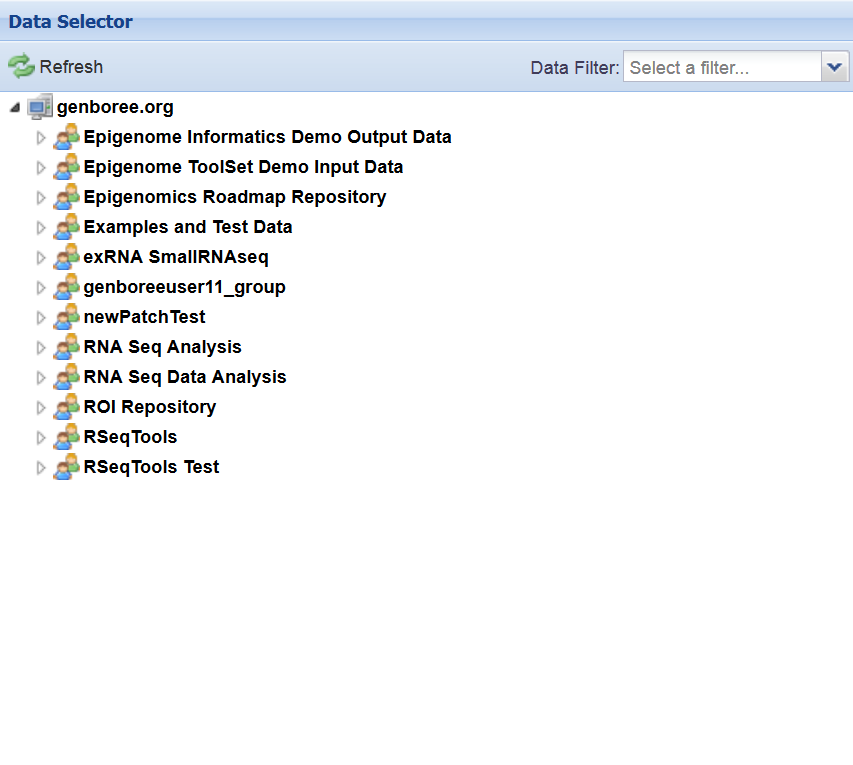 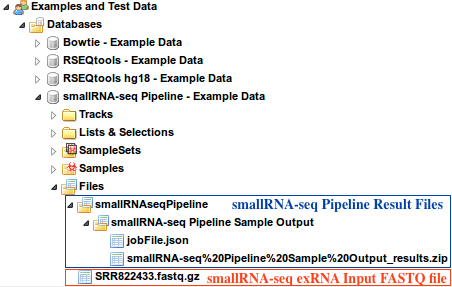 13
Live Demo of long and small RNA-seq pipelines in the Genboree Workbench
Tutorial Screencasts to setup your analysis in the Genboree Workbench
Long RNA-Seq data analysis - https://docs.google.com/file/d/0Bz3_YiJBA_j3WHBpQmp2S0ljb0U/edit

small RNA-Seq data analysis - https://docs.google.com/file/d/0Bz3_YiJBA_j3b1EzR3ZEWGFEam8/edit